Проектная деятельностькак средство формирования компетентностей младших школьников
МБОУ Средняя общеобразовательная школа №29
Учитель начальных классов высшей категории
Скабара Галина Анатольевна
Цель школы на современном этапе
– вооружить ребенка умениями, которые помогут ему ориентироваться в новых ситуациях своей профессиональной, личной и общественной жизни, достигая поставленной цели



         компетентностями
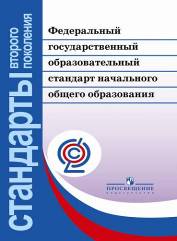 Результат образования
Формирование ключевых образовательных компетентностей:
образовательной
коммуникативной
информационной
социальной
толерантности
Метод проектов
Учебный проект – это деятельность, позволяющая проявлять себя, приложить свои знания, принести пользу и показать публично достигнутый результат, который носит практический характер, имеет  важное прикладное значение и, что весьма важно, интересен и значим для самих открывателей.
- один из современных педагогических средств формирования ключевых компетентностей
Деятельность учителя и ученика на современном этапе
Умения, приобретаемые во время проектной деятельности
исследовательские
 социального взаимодействия
 оценочные
 информационные
 презентационные
 рефлексивные 
 менеджерские
Формирование компетентностей
Умения, приобретаемые в начальной школе во время проектной деятельности
искать
 думать
 сотрудничать
 приниматься за дело
 адаптироваться
Формирование компетентностей
Толерантность – одна из основных компетентностей
Толерантность – это уважение, принятие и правильное понимание богатого разнообразия культур нашего мира, форм самовыражения и способов проявления человеческой индивидуальности
Разновидности учебных проектов
C ЧЕГО НАЧИНАЕМ: создание совместных композиций
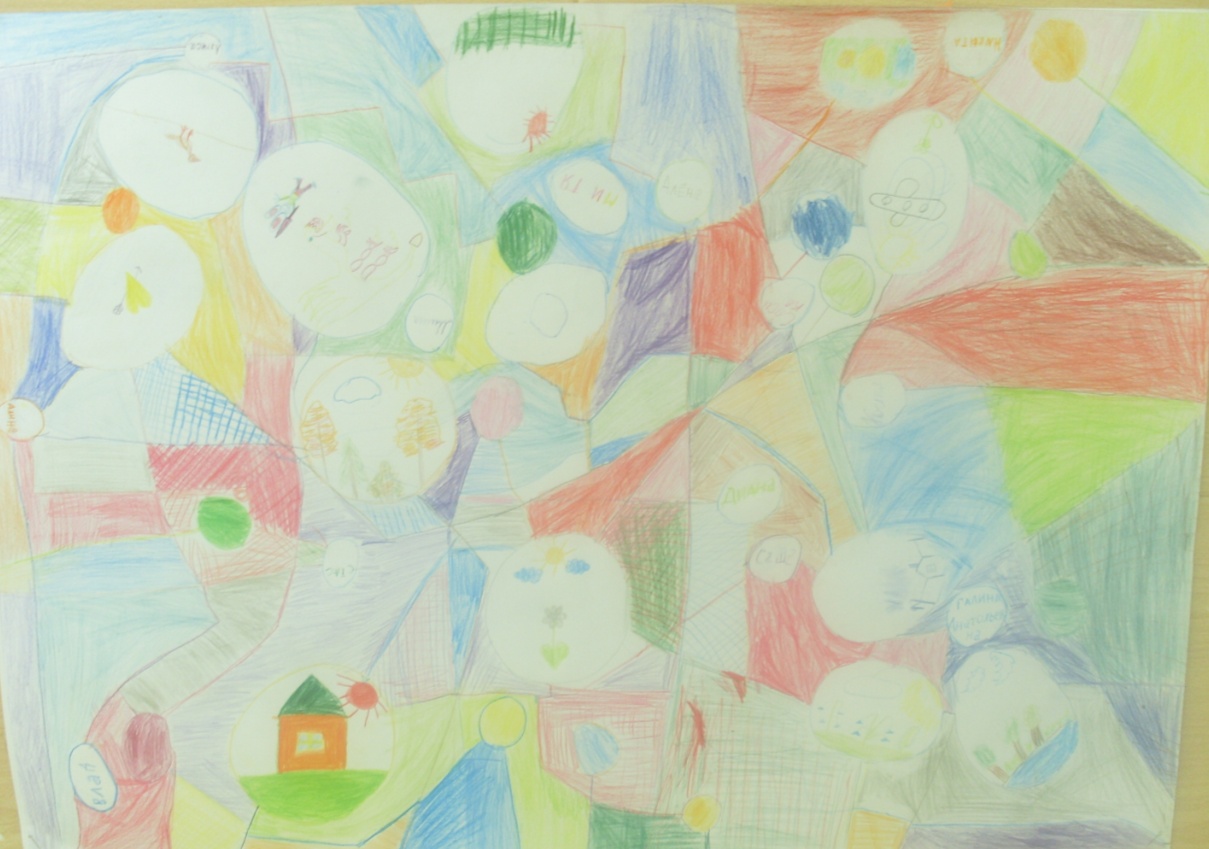 Композиция «Круги и линии»
Цель – формирование у детей навыков общения, эффективного взаимодействия и сотрудничества
Классный час «Путешествие по стране Толерантность»
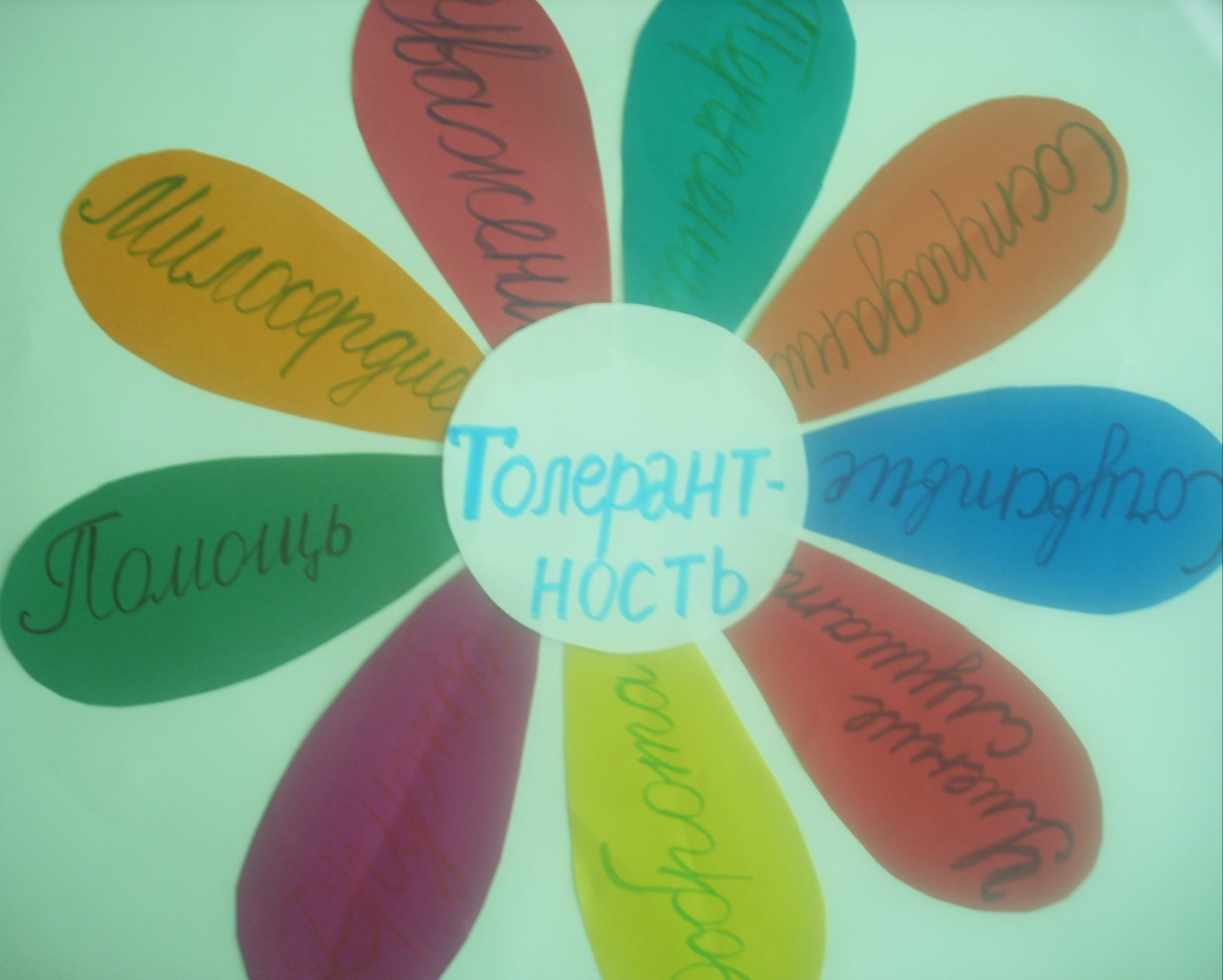 Цель – познакомить детей с качествами толерантной личности: доброта, уважение, дружба, терпение и др.
Знакомство с народным творчеством народов мира под девизом «Мы разные, но мы вместе, мы похожи»
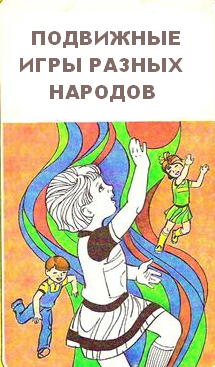 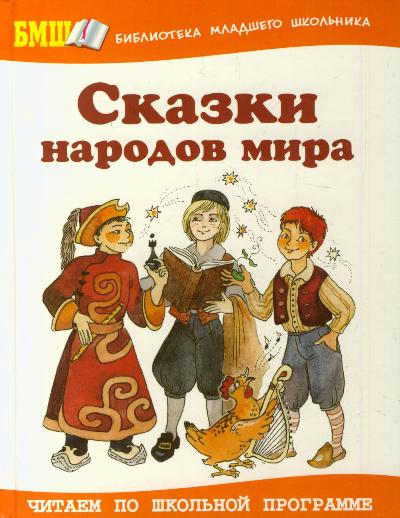 Цель – формирование толерантного отношения к культурам соседних стран
Проект «Хоровод дружбы – ступенька к толерантности»
Цель проекта – формирование  толерантной личности
Задачи проекта: 

 знакомство учащихся с традициями ближайших соседей посредством ознакомления с национальными костюмами и устным народным творчеством

 развитие технического мышления, творческих способностей учащихся, коммуникативной компетентности
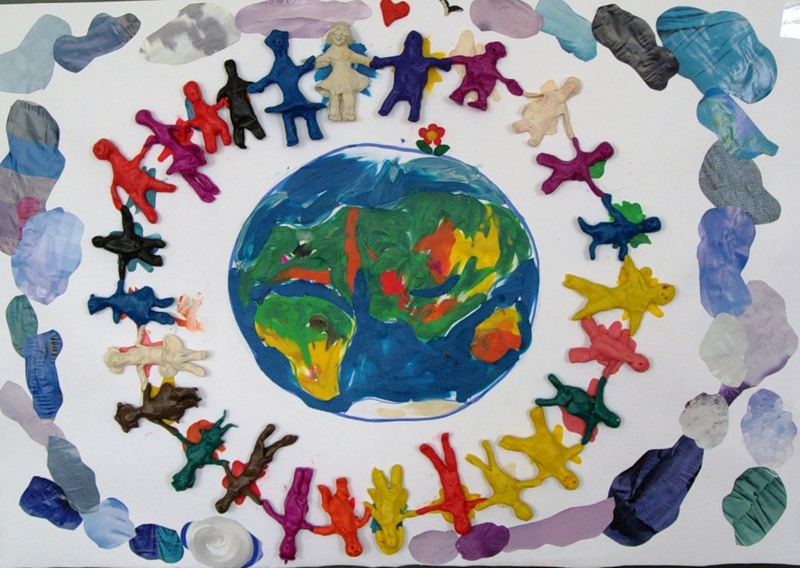 Этапы проекта «Хоровод дружбы – ступенька к толерантности»
Этапы проекта «Хоровод дружбы – ступенька к толерантности»
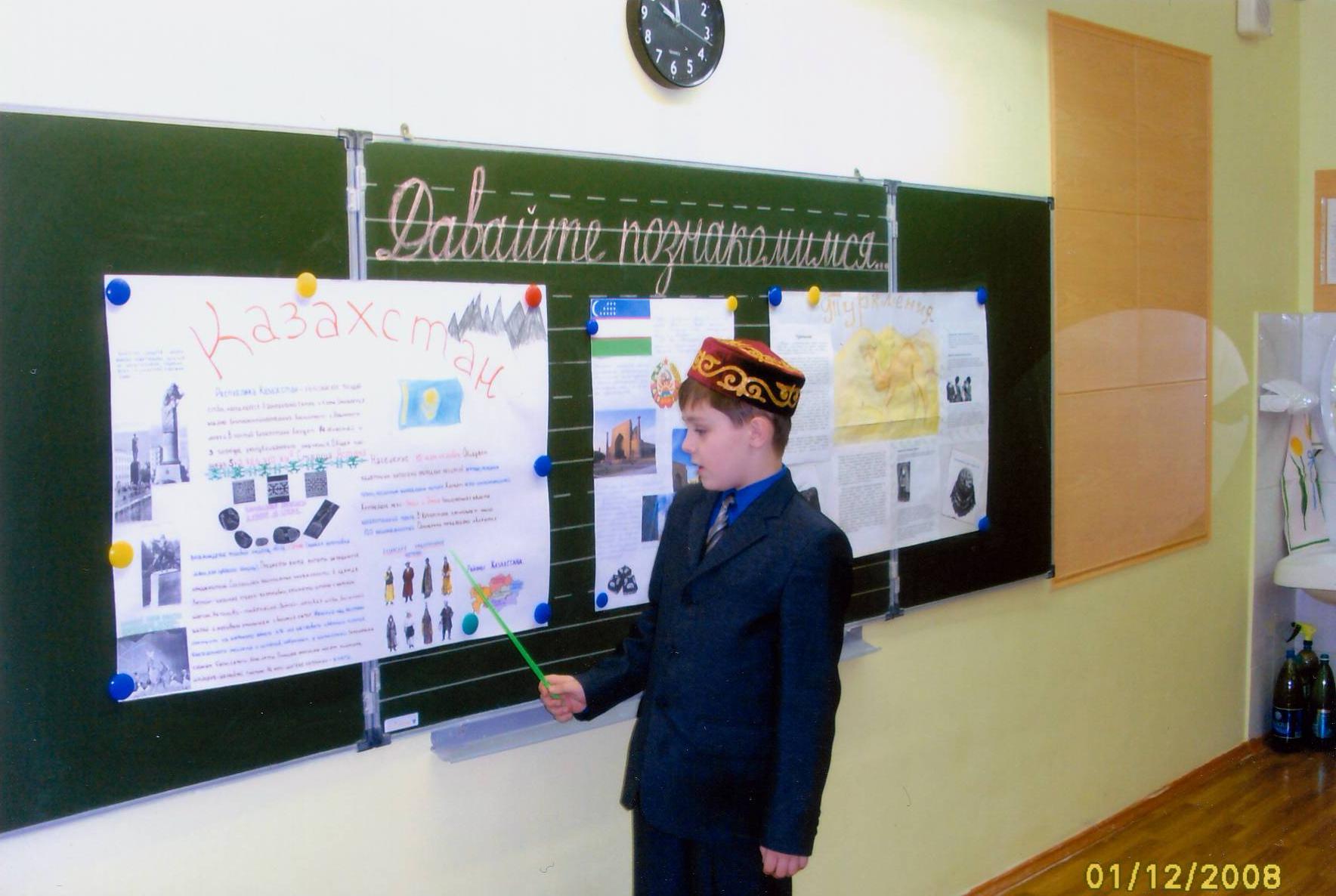 Этапы проекта «Хоровод дружбы – ступенька к толерантности»
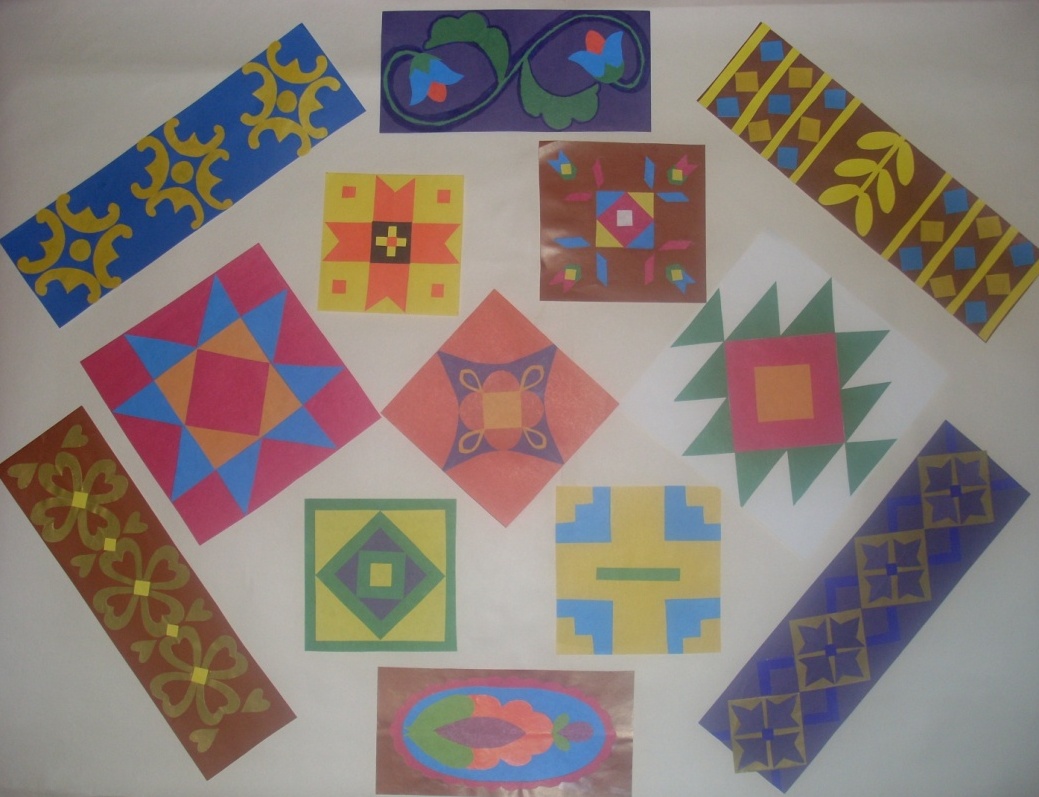 Этапы проекта «Хоровод дружбы – ступенька к толерантности»
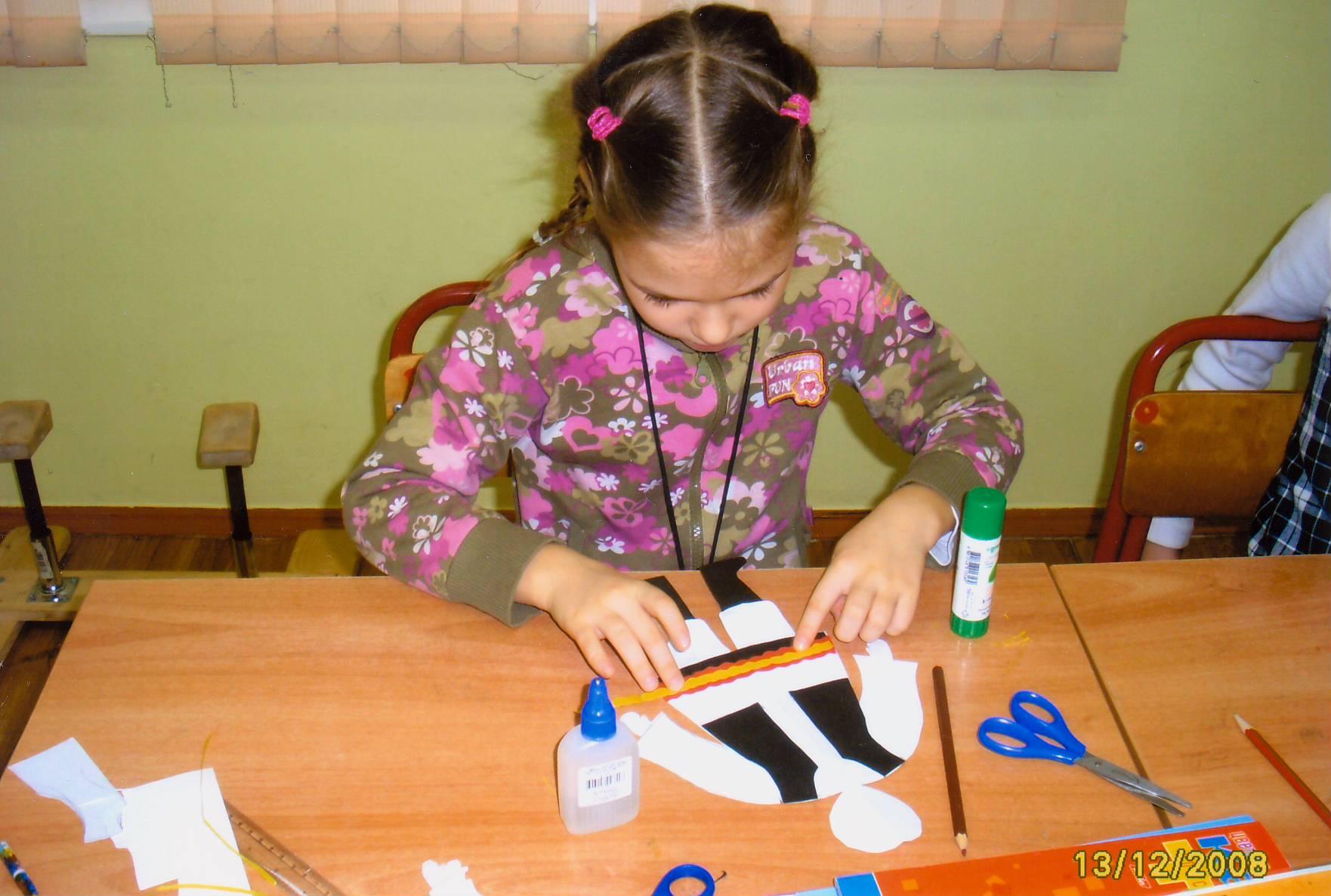 Этапы проекта «Хоровод дружбы – ступенька к толерантности»
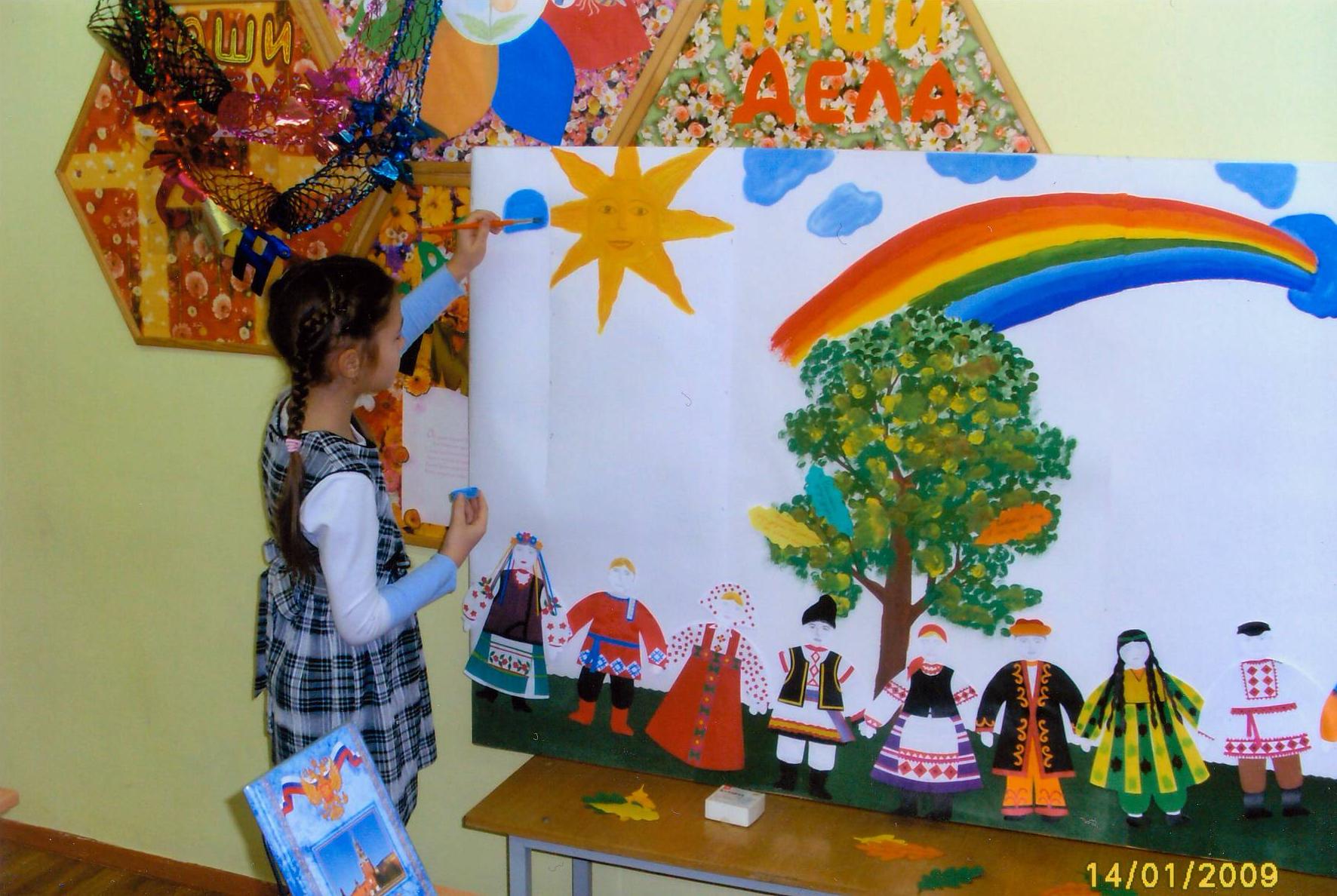 Спасибо за внимание!